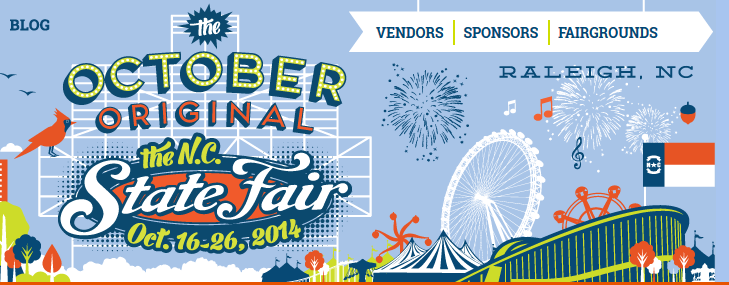 CompSci 101Introduction to Computer Science
October 21, 2014

Prof. Rodger
Announcements
Reading for next time on calendar page
RQ 11
Assignment 5 due Oct 30 (new date)
APT 5 is due today
APT 6 out today

Finish lecture notes from last time
Alice programming language
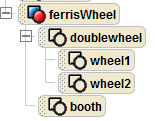 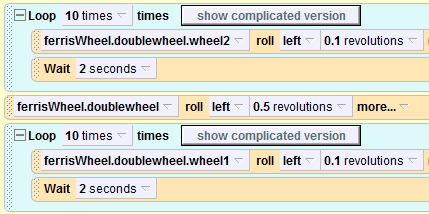 Nested Loop
Fair Ride – Octopus
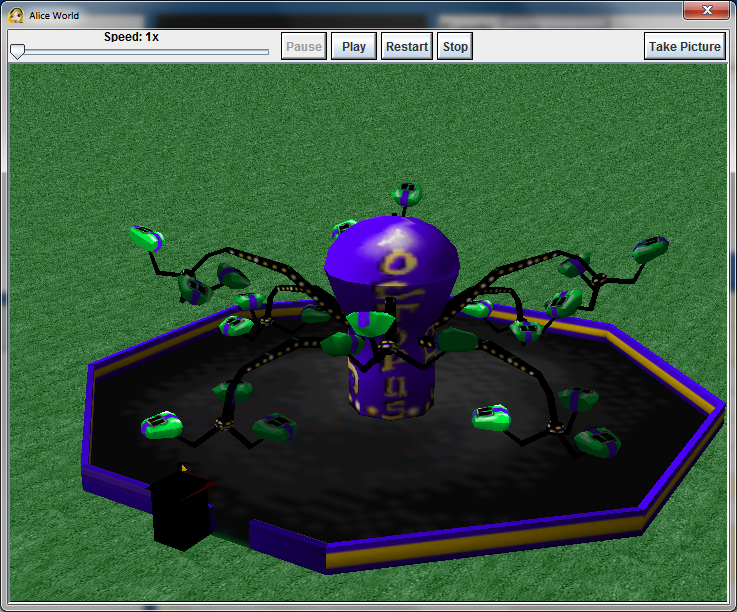 Wac-A-Mole
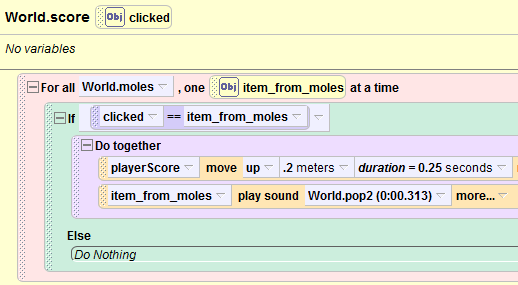 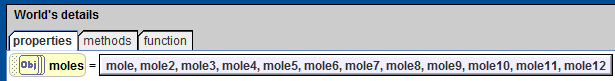 [Speaker Notes: How is wac a mole implemented? A list of moles, go through and check if what you clicked on is in the list]
Tuples
Like a list, but cannot change them
Define them with “,”
    (5, 7, 8)       or    5, 7, 8
Use most list operations on them
 they are a type of list
But immutable
Examples
[Speaker Notes: Could use an activity on tuples?]
Example
print z
z[0][1] = 12
print z
z[0].append(4)
print z
z[0].remove(5)
z[0].remove(12)
z[0].remove(4)
print z
x = (4, 6, 8)
y = 9, 5, 6
print x
print y
print x[1]
print y[1]
y[0] = 2
z = ([5,6], [7,8])
[Speaker Notes: These are for the console only]
Example: Generate groups of students randomly
Sort a list of students (partially shown) into groups?
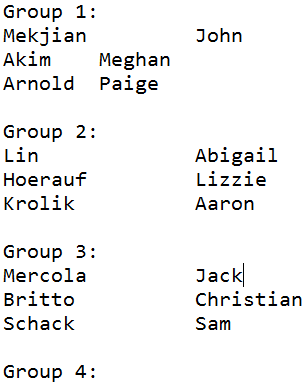 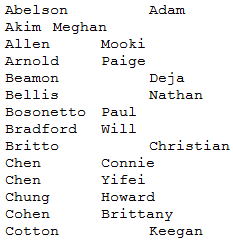 Example: Generate groups of students randomly
Sort a list of students into random groups?

Read list of students from a file (one per line)
Put names into a list
Randomly shuffle the names
Print them out in groups of three
Discuss and write code for processFile(file)
www.bit.ly/101fall14-1021-01

Read in lines from a file
One student name per line
Return a list of the student names
Discuss and write code for randomize(students)
www.bit.ly/101fall14-1021-02

Given a list of student names
Return a list of students in random order
random.randint(0,4) – returns integer
[Speaker Notes: Need to use random]
Consider this attempt at Randomizewww.bit.ly/101fall14-1021-03
Consider this attempt at Randomizewww.bit.ly/101fall14-1021-03
[Speaker Notes: May get duplicate students]
Print in groups of 3printGroups(students)
www.bit.ly/101fall14-1021-04
Given a list of student names
Print “Group N” followed by three student names, one name per line, for each group N
   Group 1:
   name1
   name2
   name3